Figures and Tables
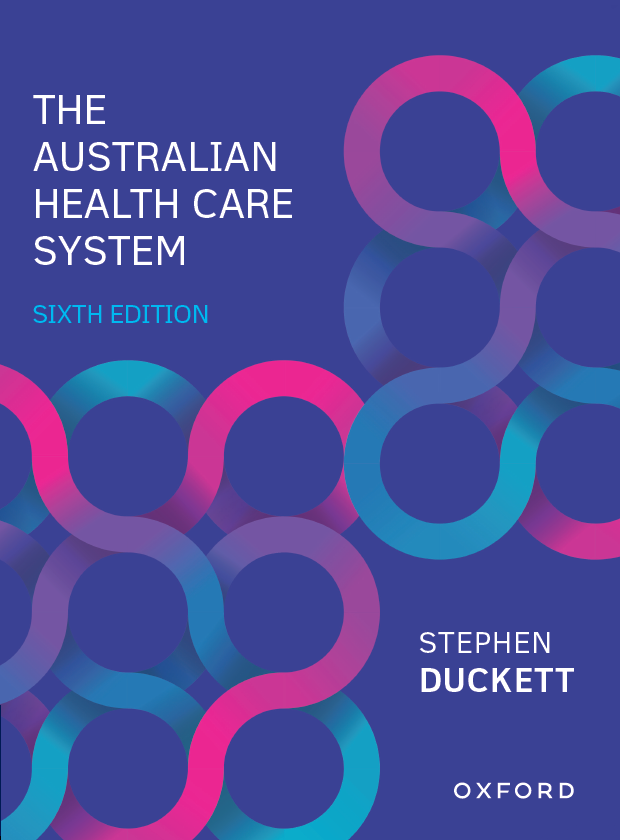 The Australian Health Care System
Sixth Edition
Stephen Duckett
USER AGREEMENT
These slides include resources from The Australian Health Care System, sixth edition, and are made available for teaching use only to those using the book as a text in their courses. Users are free to copy and modify the material as needed for teaching purposes (e.g. incorporating them into lecture notes/slides or student handouts), provided that the authors are acknowledged. The slides can be placed on university-controlled unit or subject-related websites (that are password protected), as long as these are restricted to student use and not accessible to the public at large. Permission from the publisher should be sought to use the slides in any other manner.

© Oxford University Press 2022
CHAPTER 7
PRIMARY CARE
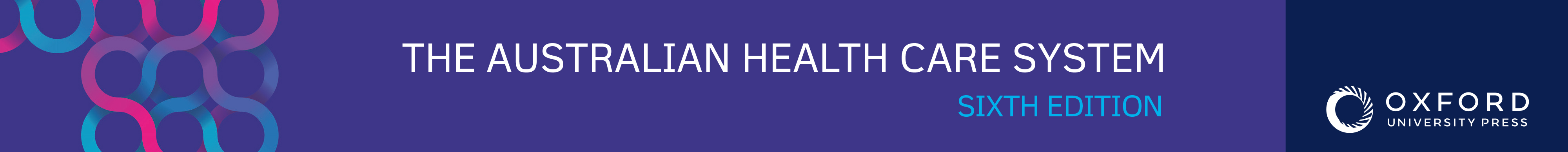 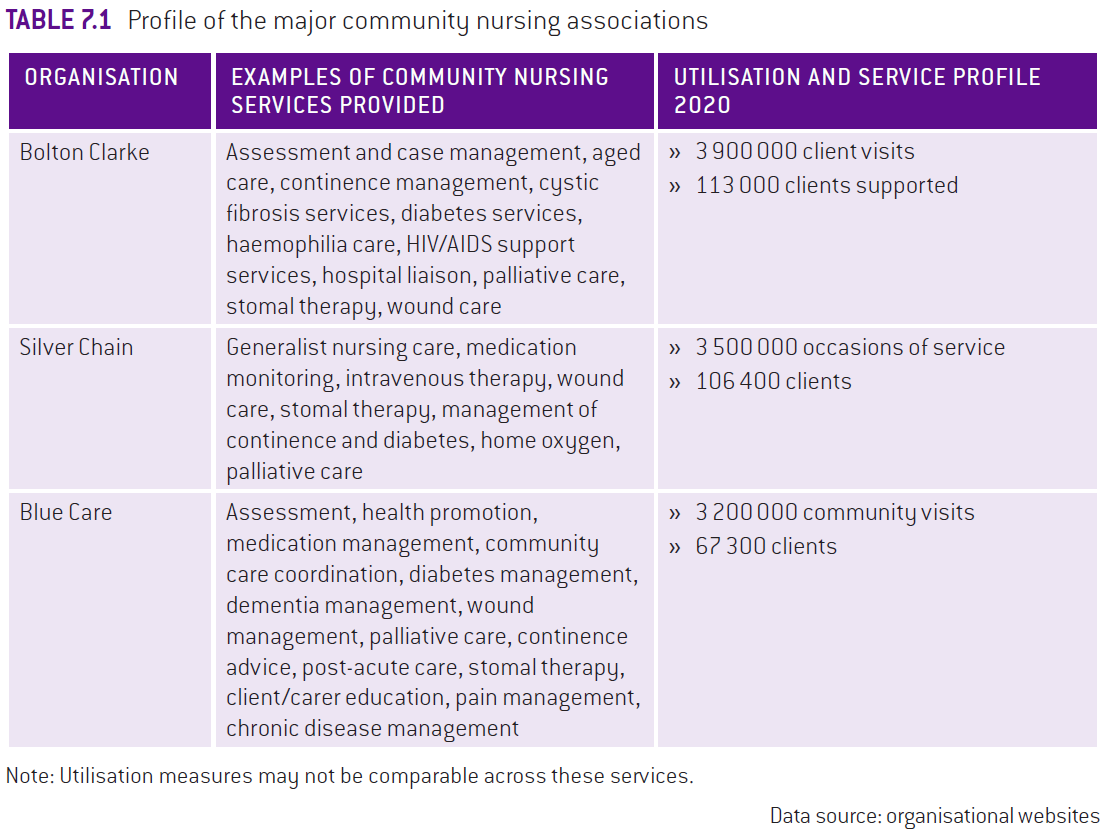 FIGURE 7.1 Expenditure on primary care services, Australia, 2019–20 ($ million)
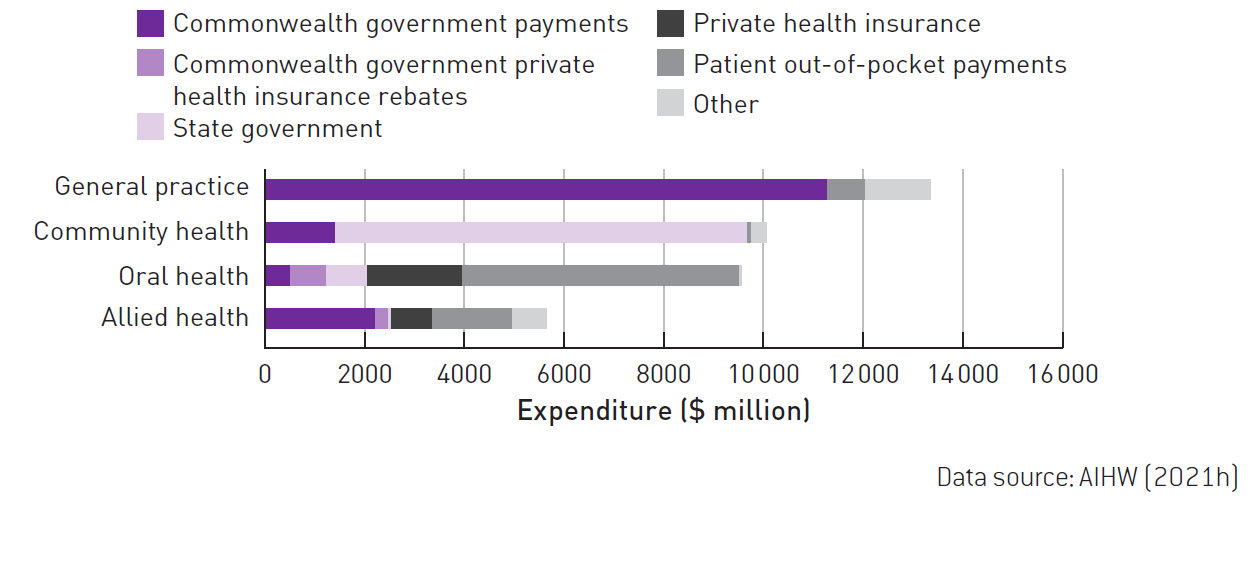 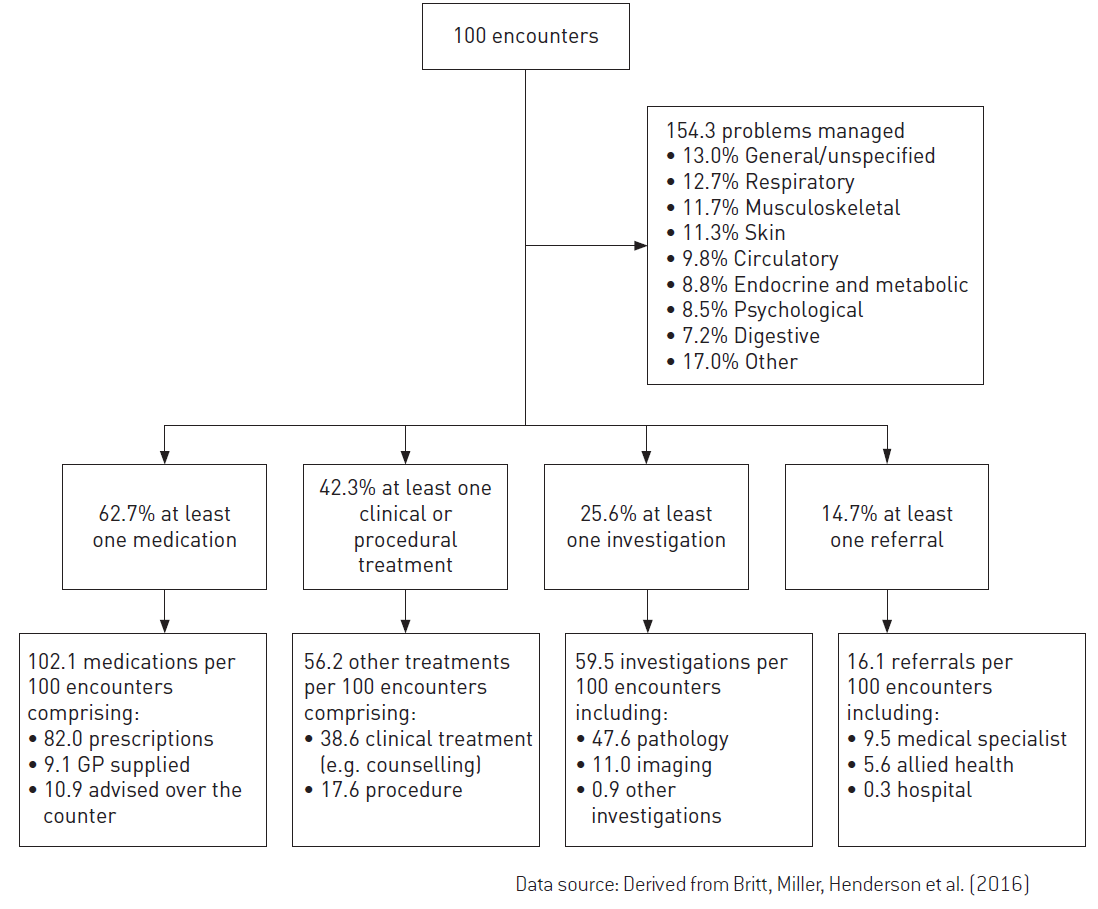 FIGURE 7.2 General practice activity, Australia, 2015–16
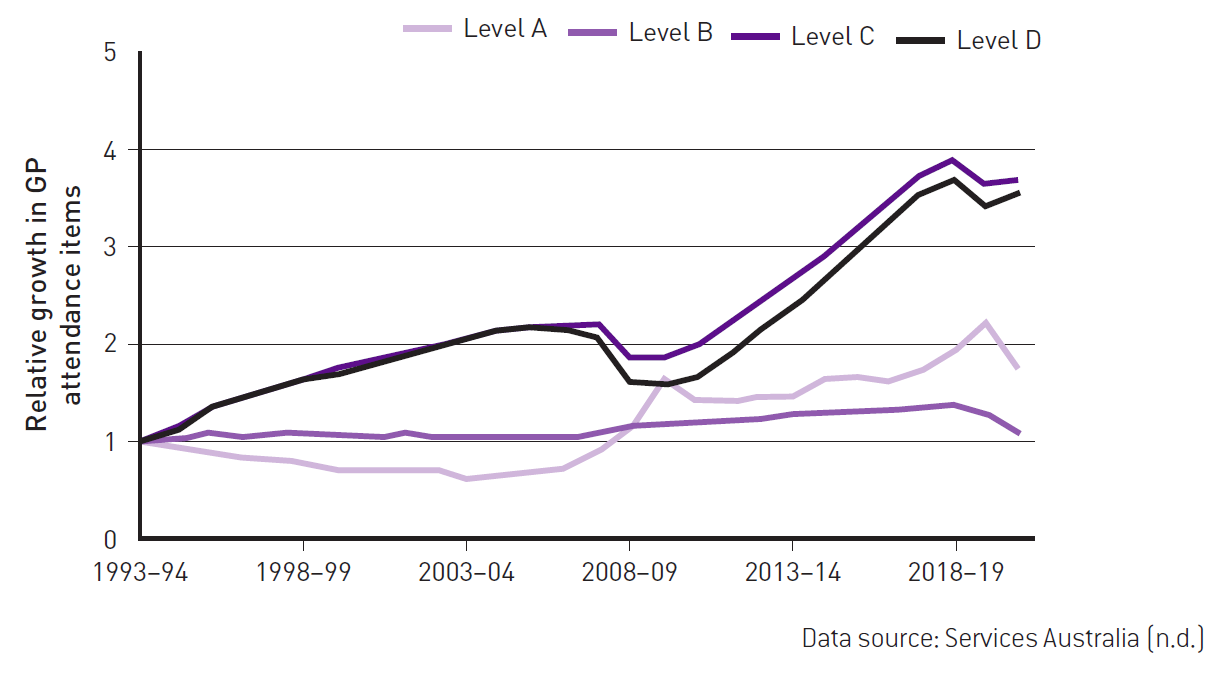 FIGURE 7.3 Relative change in GP consultation items, Australia, 1993–2020
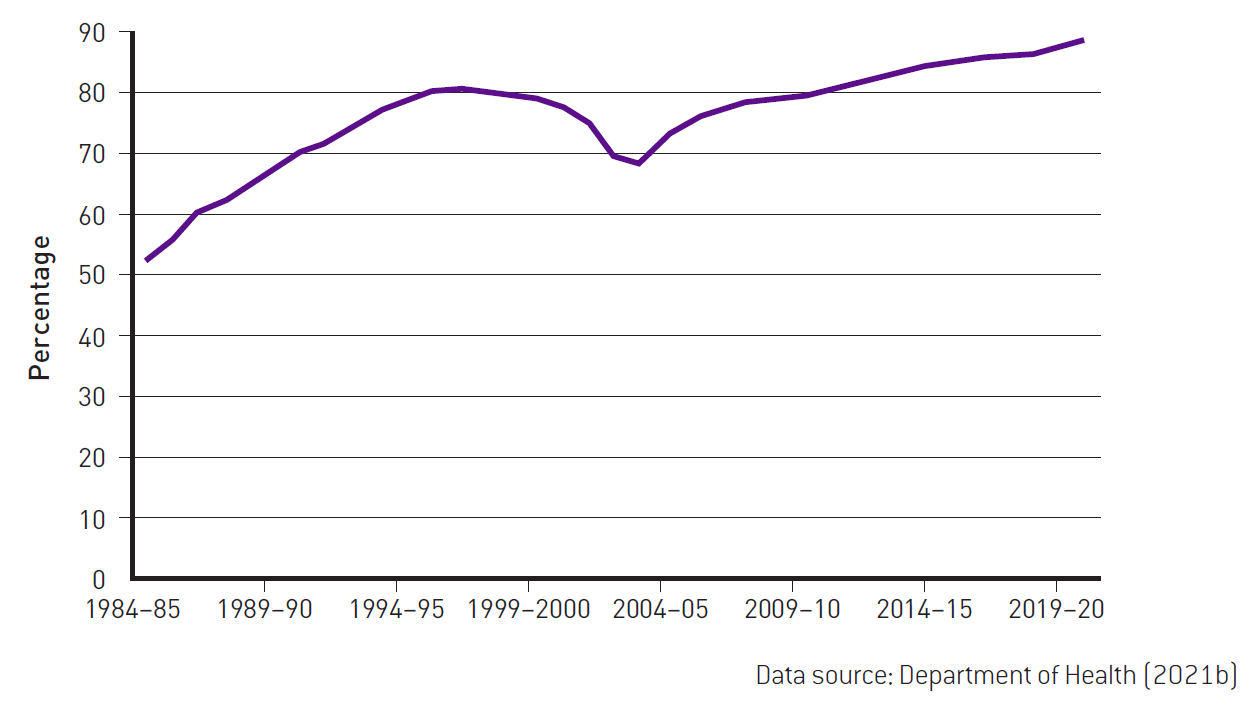 FIGURE 7.4 Percentage of GP attendances bulk-billed, Australia, 1984–2021
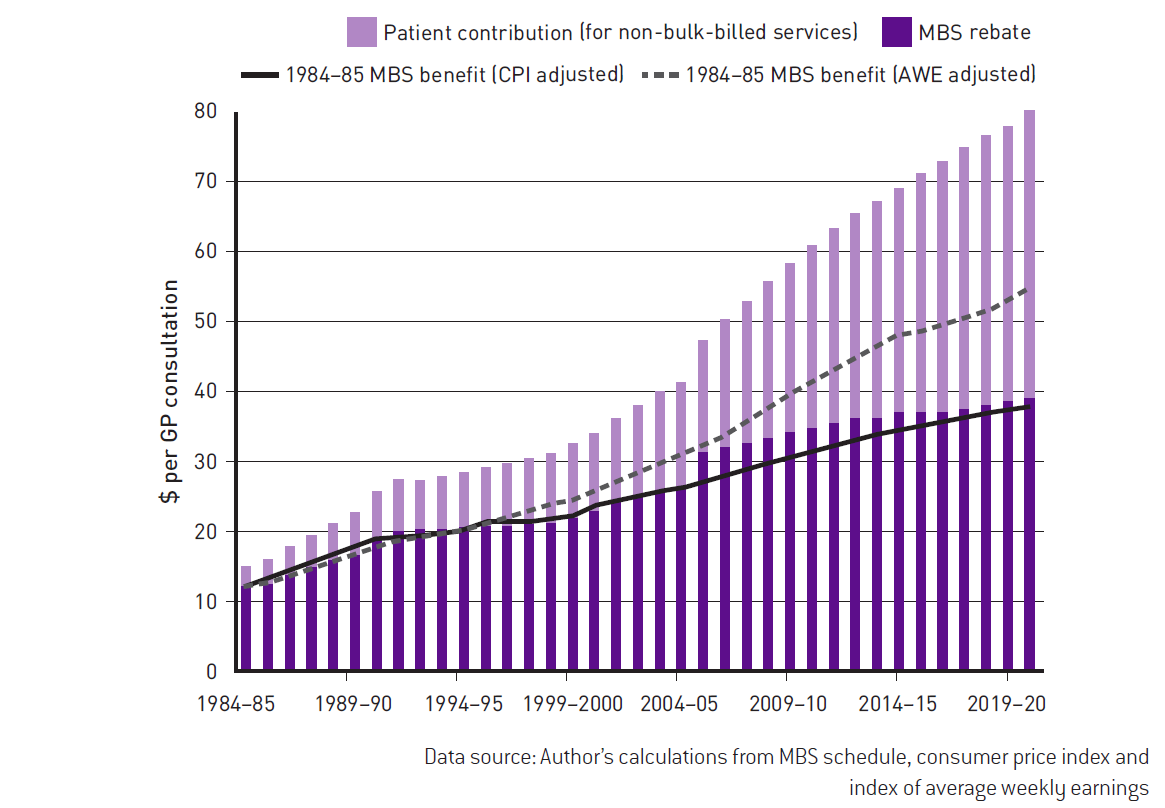 FIGURE 7.5 MBS benefits, patient co-payments (for patient-billed services) and price and wage
movements, 1984–85 to 2020–21
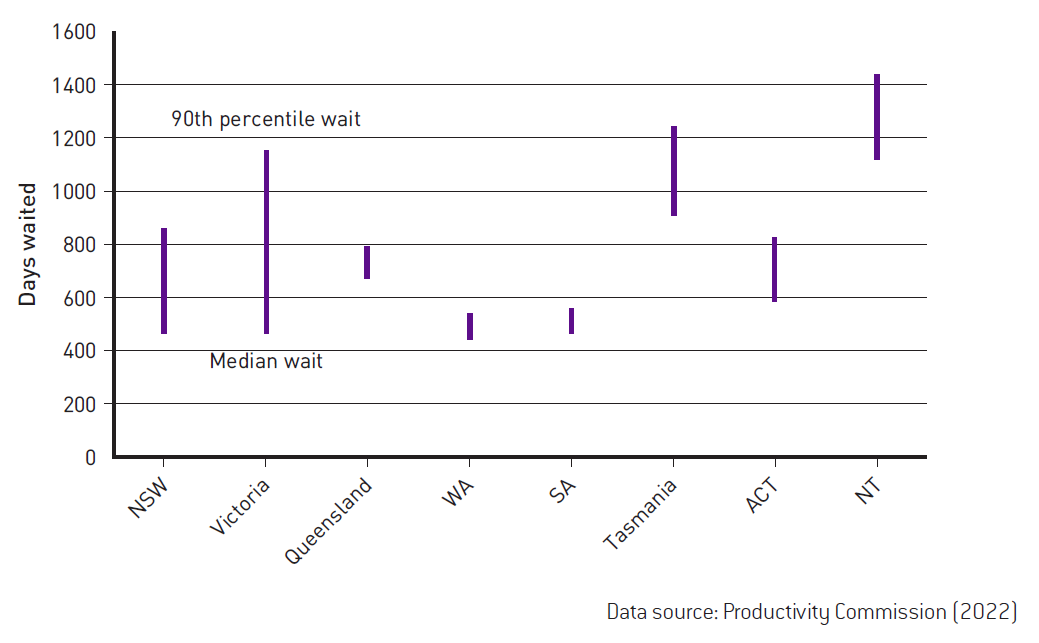 FIGURE 7.6 Median and 90th percentile waiting time for public general dental care, by state, 2020–21
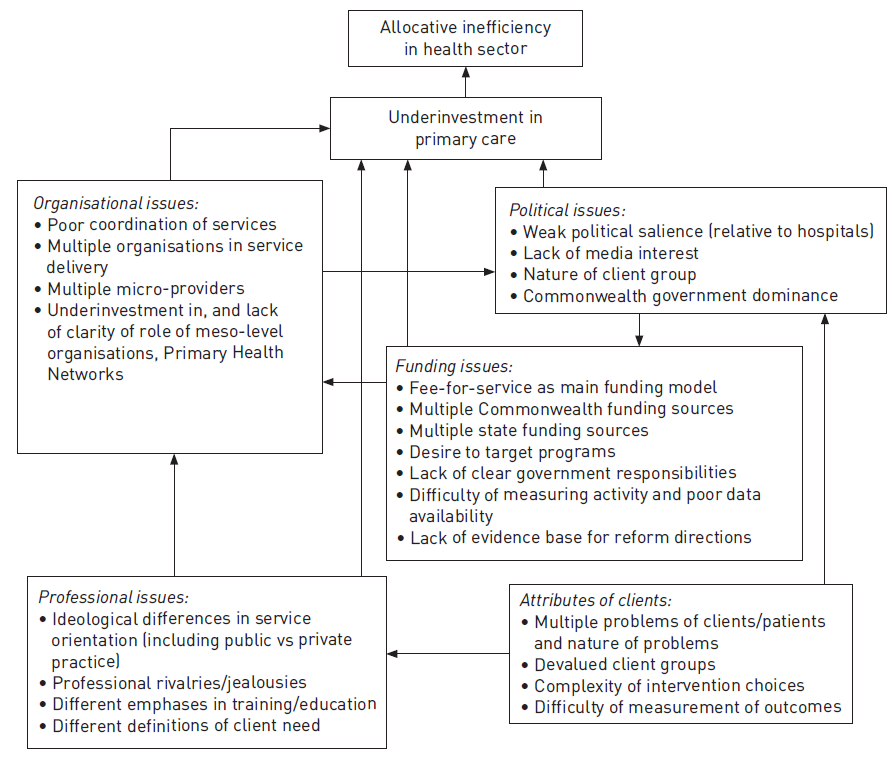 FIGURE 7.7 Challenges facing primary care